المحافظة على الحيوانات والعناية بها
مخرجات التعلم
يتوقع من التلميذ في نهاية الدرس أن:
    يذكر فوائد بعض الحيوانات.
      يعتني بتربية الحيوانات.
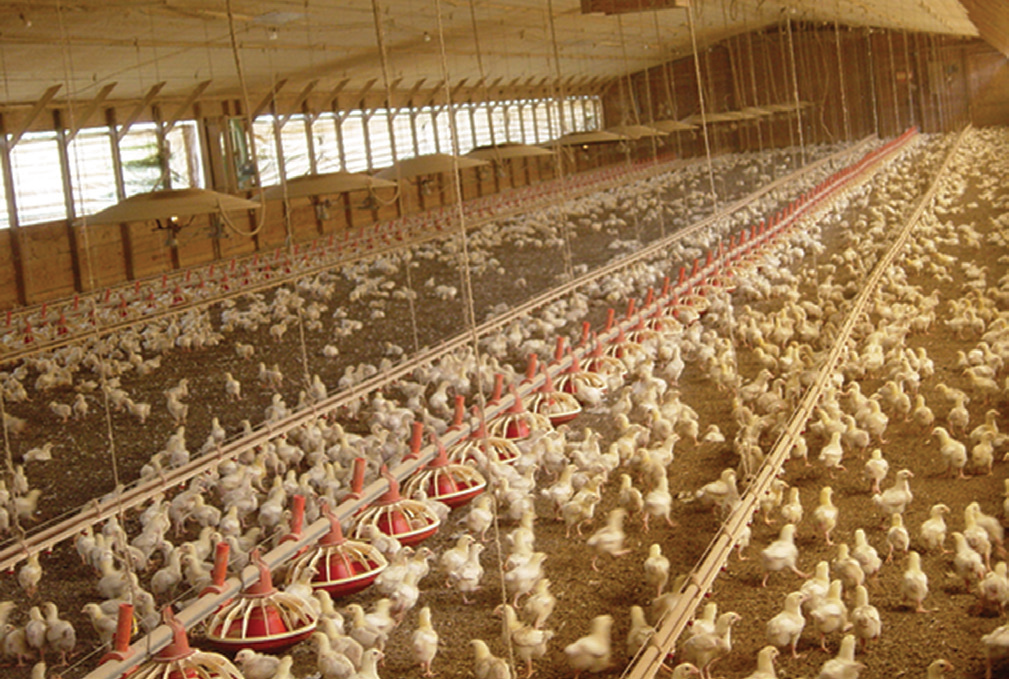 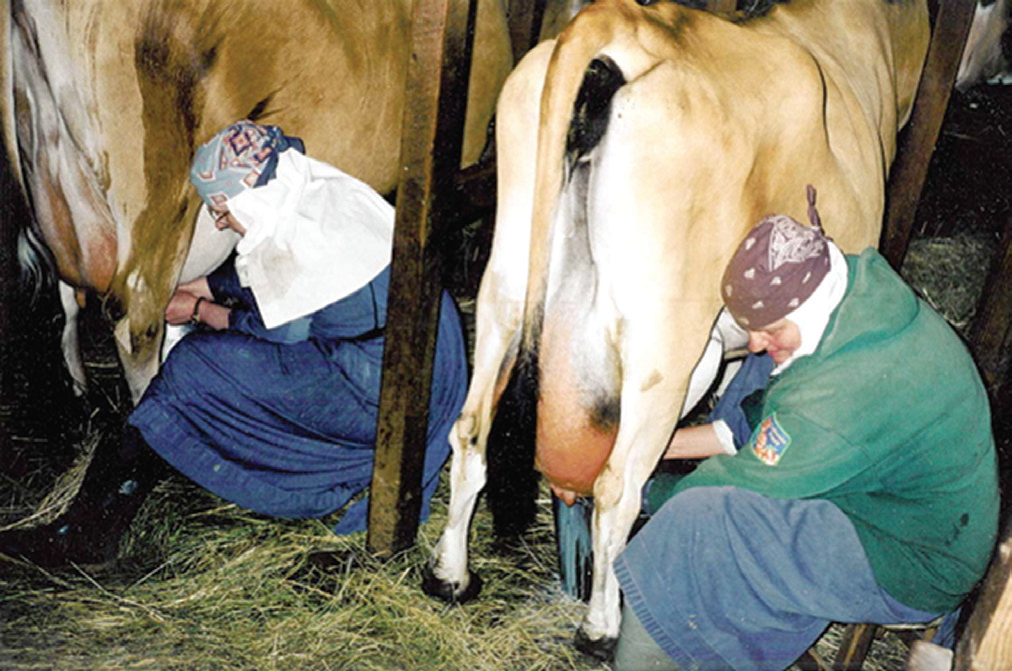 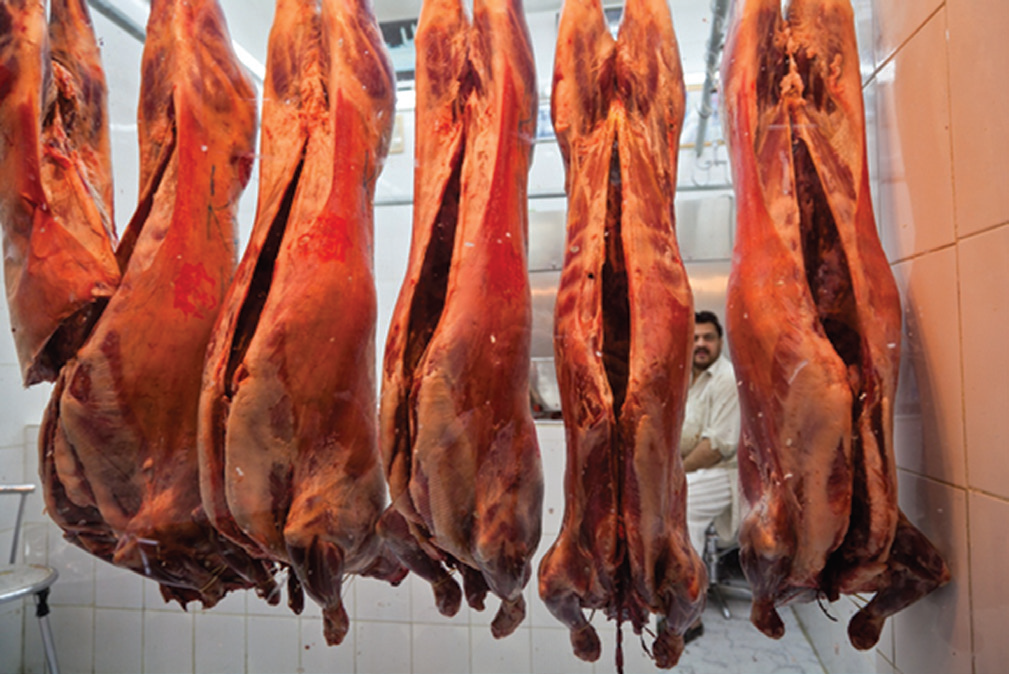 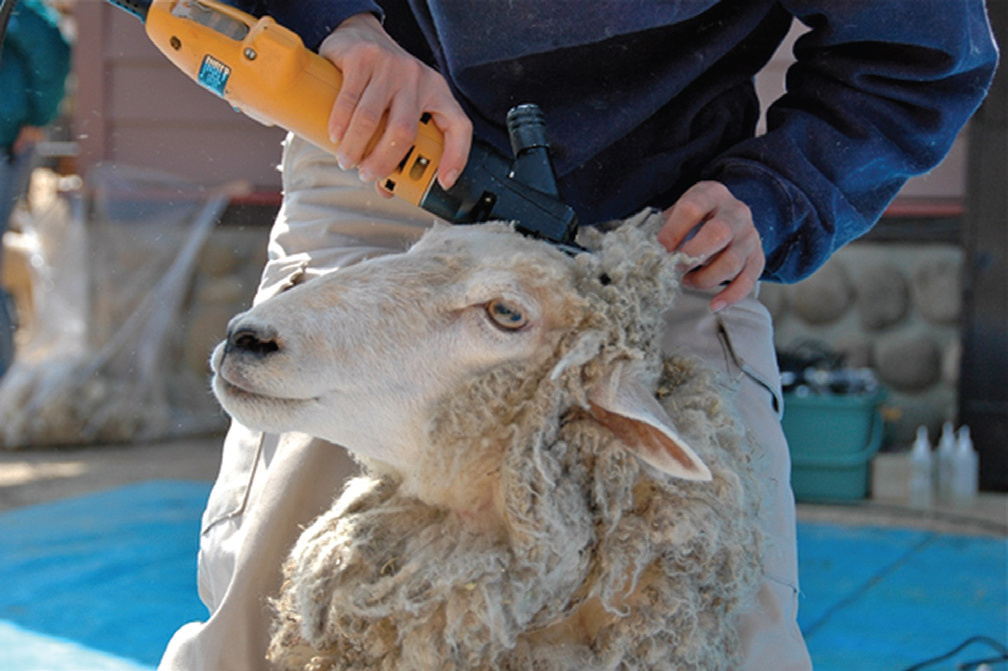 لماذا يربي الإنسان بعض الحيوانات؟
يربي الإنسان بعض الحيوانات ليستفيد من:
.لحمها وحليبها وصوفها وجلدها 
ويربي الإنسان بعض الطيور ليستفيد من:
 لحمها وبيضها وريشها.
يربي الإنسان الحيوانات ويعتني بها للاستفادة منها
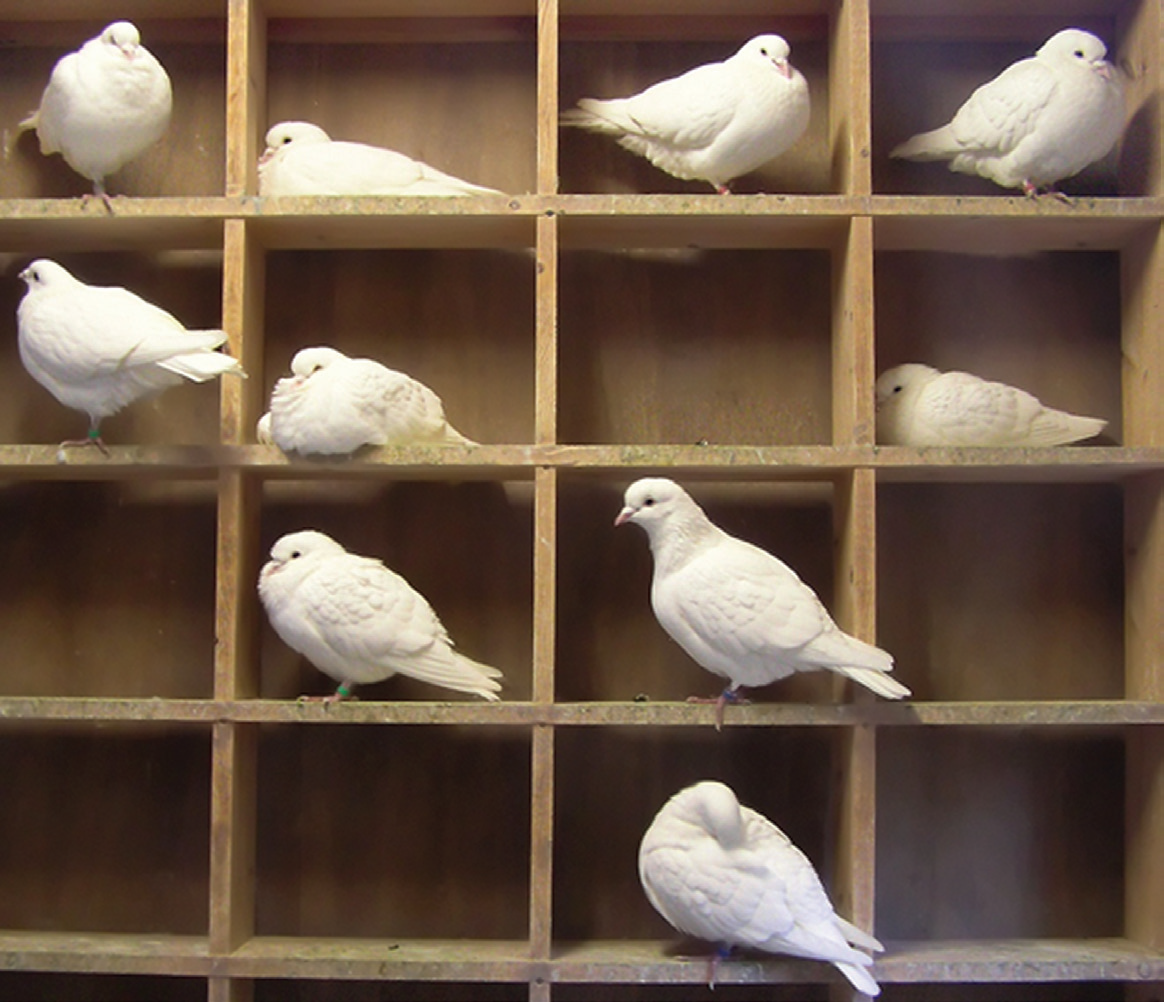 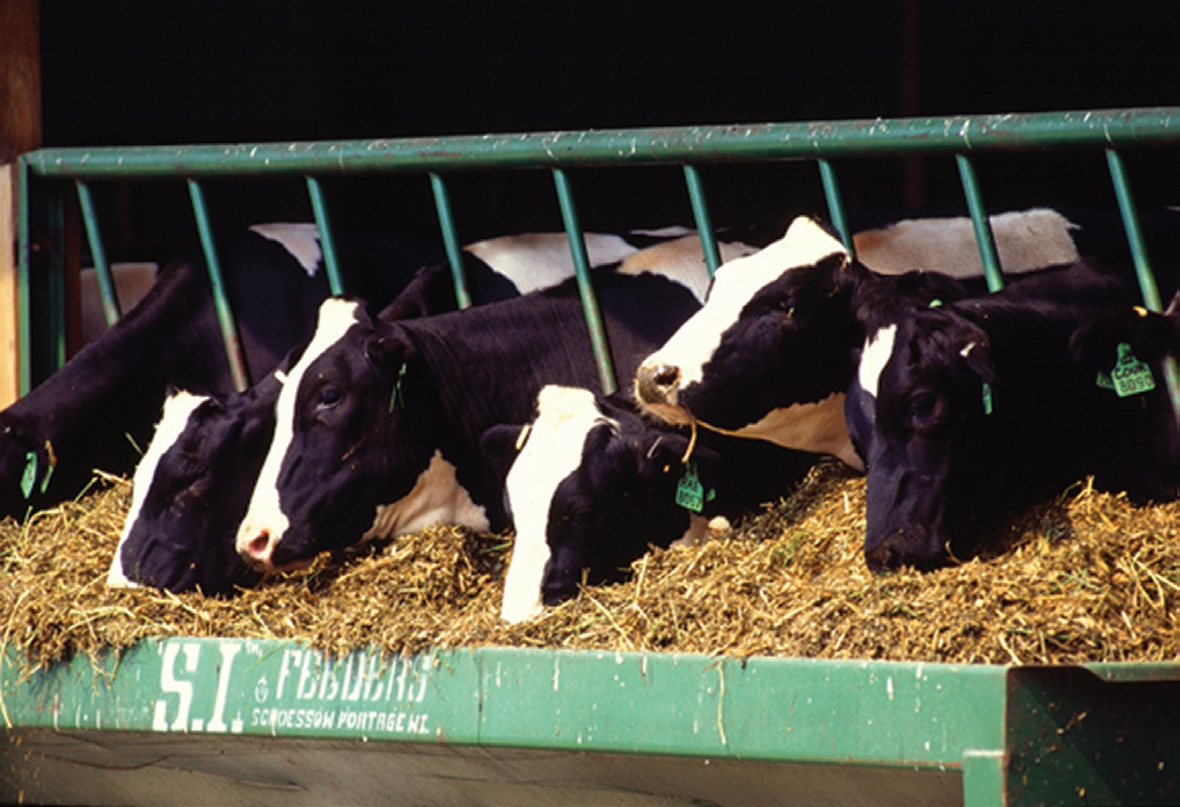 على الدولة أن تعتني بالحيوانات وترعاها وتحميها من الأمراض 
لنستفيد من لحمها وحليبها وجلدها وصوفها
صل بين صورة الحيوان والفائدة منه
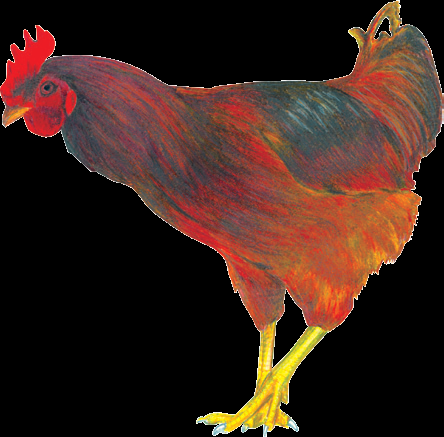 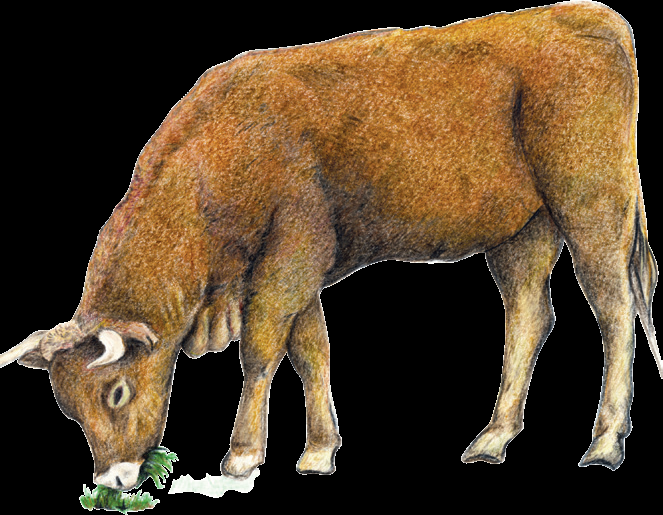 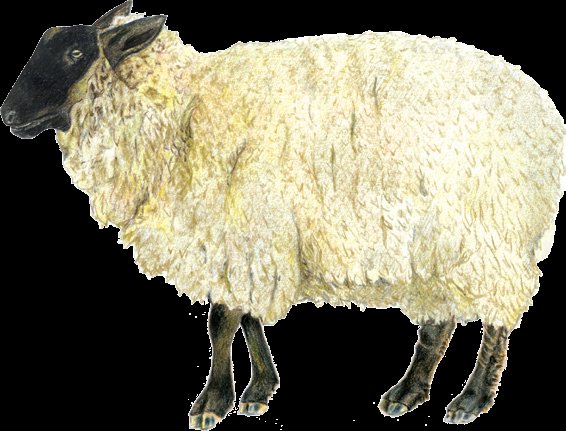 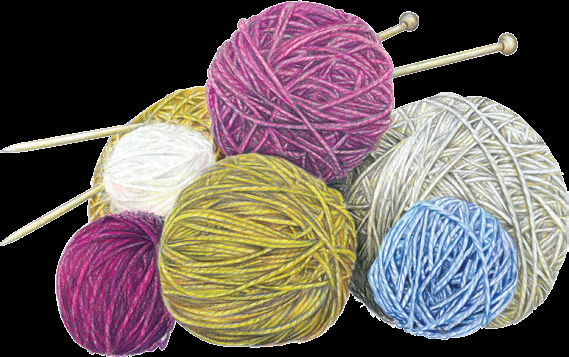 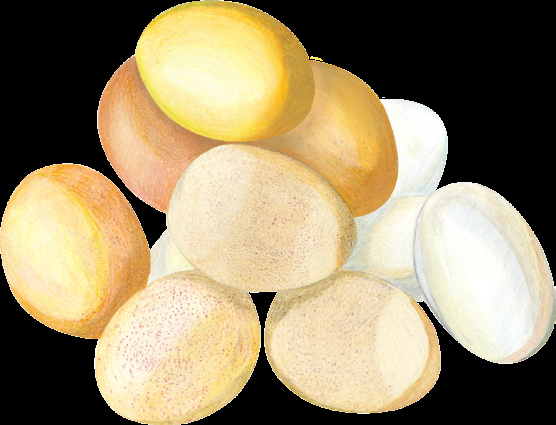 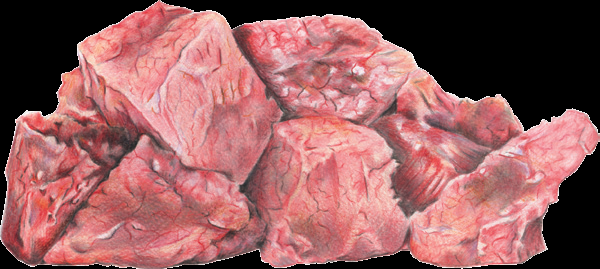